Introduction to Categorical Data Analysis
RML Workshop, Sept 12, 2019

Contact our team: bioinformatics@niaid.nih.gov
Jingwen Gu (jingwen.gu@nih.gov)
Clinical Statistician
Bioinformatics and Computational Biosciences Branch (BCBB)/OCICB/NIAID
What is Categorical data?
Categorical data arises when individuals are categorized into one of two or more mutually exclusive groups.

 Continuous data could be transformed to categorical data with respect to some predefined criteria. 
 Categorical data on either a nominal or ordinal scale.

Nominal: unorder categories
	- Examples: Gender, race, hair color
	- Measures: counts, frequency, mode
Ordinal: order categories
	- Examples: Highest education degree, levels of satisfaction
	- Measures: counts, frequency, mode, median

 Understanding the types of data is important as they determine which method of data analysis to use and how to report the results.
Anthony & Raghavendra, (2011)
2
Outline
Contingency table 
Positive/Negative Predictive Value, Sensitivity, Specificity, Type I/II error
Joint, Marginal, Conditional Probability

Strength of association
Odds ratio
Relative Risk

Test of independence
Cases with nominal large sample size and small sample size
Cases with stratified and paired data
Cases with ordinal data
3
Contingency table
Contingency tables summarize results where you compared two or more groups and the outcome is a categorical variable (such as disease vs. no disease, pass vs. fail, artery open vs. artery obstructed).
Cases: A data frame where each row represents one case. (e.g. patient-level data)
Count
Contingency table
4
How to display data?
Most contingency tables have two rows (two groups) and two columns (two possible outcomes). 

The top row usually represents exposure to a risk factor or treatment, and bottom row is mainly for control. The outcome is entered as column on the right side with the positive outcome as the first column and the negative outcome as the second column. 

A particular subject or patient can be only in one column but not in both. 

                                                  Dakhale, G. N., Hiware, S. K., Shinde, A. T., & Mahatme, M. S. (2012)
5
Contingency table application
Contingency table displays data from these five kinds of studies:

Cross-sectional study
Prospective study
Retrospective study
Experiment
Assess the accuracy of a diagnostic test

                                                                         GraphPad Statistics Guide.
6
PPV and NPV
7
Sensitivity and Specificity
8
Example – Screening test
9
Partial table
In a three-way contingency table cross-classifies X, Y, and Z, we control for Z by studying the XY relationship at fixed levels of Z.
Partial table splits the original three-way table according to levels of Z.
The associations in partial tables are called conditional associations. It refers to the association between X and Y conditional on fixing Z at some level.
The two-way contingency table obtained by combining the partial tables is called the XY marginal table.
10
Probability distribution
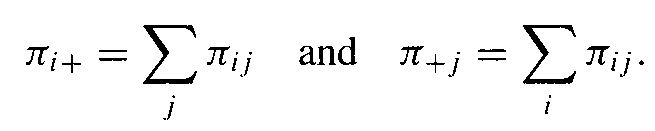 11
Example - Probability distribution
A new drug is being tested on a group of 800 people (400 men and 400 women) with a particular disease. We wish to establish whether there is a link between taking the drug and recovery from the disease. 

Drug trial results:
We can conclude that the drug has positive effect. But if the result break down by gender…
12
Cont
Both for male and female, the recovery rates are better without drug. Gender influences drug taken because men are much more likely in this study to have been given the drug than women. 

The result that a marginal association can have a different direction from conditional association is called Simpson's paradox.

Avoid? Yes if we are certain that we know every possible variable that can impact the outcome variable. If we are not certain – and in general we simply cannot be – then Simpson’s paradox is theoretically unavoidable. 

                                                                 Fenton, N., Neil, Martin., Constantinou, A. (2015)
13
Confounding
Confounding variable is a variable that influences both the dependent and independent variable causing a spurious association.

To reduce effects of confounding variable:
In experimental studies: randomly assigning subjects to different levels of confounding variable.
In observational studies: control confounding variable that can influence relationship.
14
Strength of association
To measure the strength of association, use other methods like:
Odds ratio
Relative risk 

Above methods also measures of risk, they can be useful in safety and efficacy studies.

Measures are effective when confounding variables are controlled.
15
Odds ratio (OR)
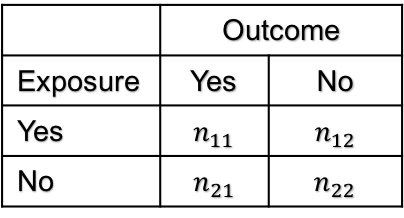 16
Odds ratio
OR=1 means there is an equal chance or likelihood of getting the disease among exposed group compared to unexposed group.

OR>1 means there is more chance of likelihood of getting the disease among exposed group compared to unexposed group.

OR<1 means there is a less chance or likelihood of getting the disease among exposed group compared to unexposed group.
Anthony & Raghavendra, (2011)
17
Confidence intervals
18
Example – Odds ratio
In a study, patients admitted with lung cancer in the preceding year were queried about their smoking behavior. 
For each of the 709 patients admitted, they recorded the smoking behavior of a noncancer patient at the same hospital of the same gender and within the same 5-year grouping on age. 
The 709 cases in the first column of the table below are those having lung cancer and the 709 controls in the second column are those not having it. A smoker was defined as a person who had smoked at least one cigarette a day for at least a year.






Evaluate the strength of association by calculating odds ratio and 95% confidence interval. Is the odds ratio significantly different from 1?
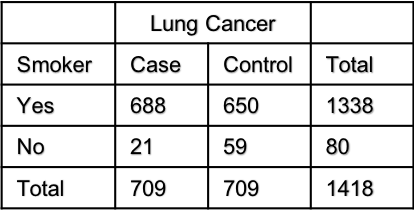 Source: data reported in Table IV, R. Doll and A. Source: data B. Hill, Br. Med. J., 739-748, Sept. 30, 1950.
19
Cont
20
Relative risk
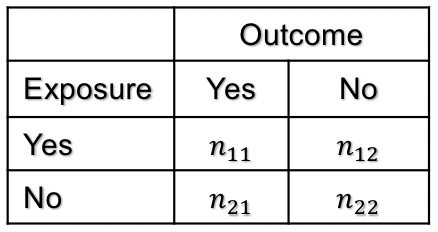 21
Relative risk
RR=1 means there is no difference in the risk of getting disease between two groups.

RR>1 means there is more risk of getting disease among exposed group compared to unexposed group.

RR<1 means there is a less risk of getting disease among exposed group compared to unexposed group.
22
Example– Aspirin and Heart Attacks
Below table is from a report on the relationship between aspirin use and myocardial infraction (heart attacks) by the Physicians’ Health Study Research Group at Harvard Medical School. The Physicians’ Health Study was a five-year randomized study testing whether regular intake of aspirin reduces mortality from cardiovascular disease. Every other day, the male physicians participating in the study took either one aspirin tablet or a placebo. The study was “blind” – the physicians in the study did not know which type of pill they were taking.
Source: Preliminary Report: Findings from the Aspirin Component of the Ongoing Physicians’ Health Study. New Engl. J. Med., 318: 262–264, 1988.
23
Example – Aspirin and Heart Attacks
24
Similarity and difference between OR and RR
25
Test of Independence
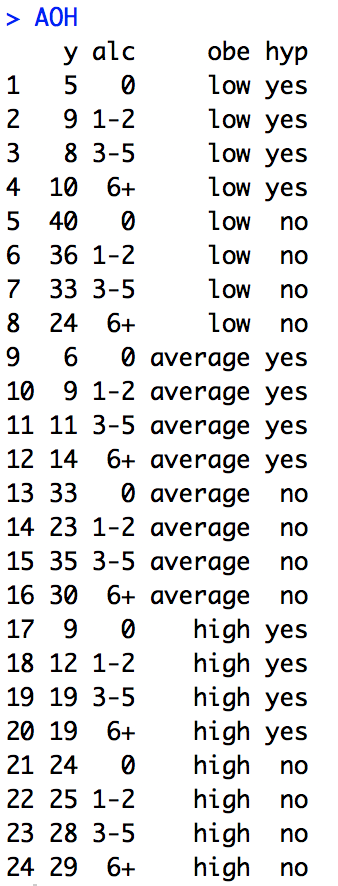 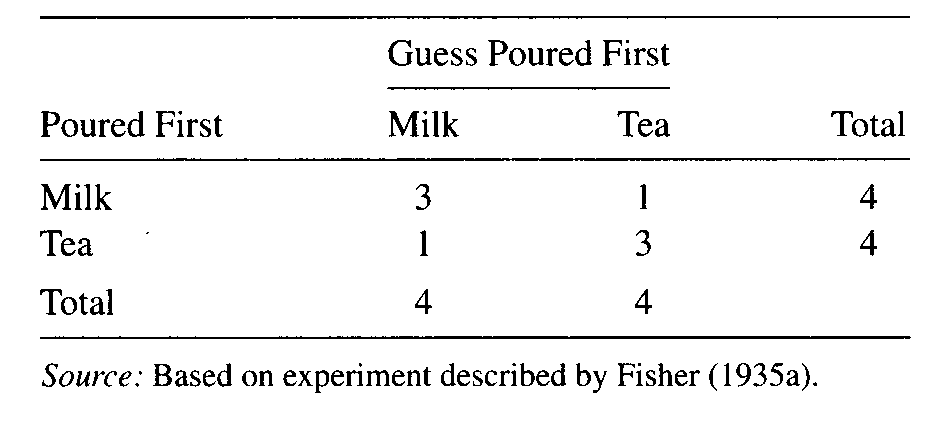 Small sample size
Large sample size
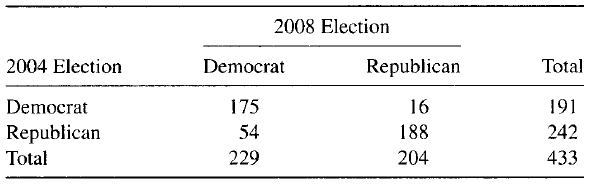 Paired data
Ordinal data
Stratified data
Two categories and ordinal variables
26
Test of Independence
27
Example – Chi-square test
Observed table
Expected table
28
Cont – Pearson Chi-square test
29
Cont – Likelihood ratio test
30
Properties
31
Small sample size
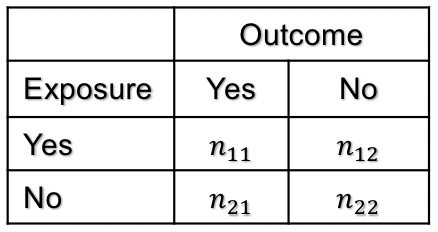 32
Example – Fisher’s test for small size data
Example: Lady Tasting Tea
R. A. Fisher described the following experiment from his days working at Rothamsted Experimental Station. His colleague, Dr. Muriel Bristol declares that by tasting a cup of tea made with milk she can discriminate whether the milk or the tea infusion was first added to the cup.

Experiment design: consist of eight cups of tea, four pouring milk first and four pouring tea first; serve in a random order. She knew there were four cups of each type and had to predict which four had the milk added first.
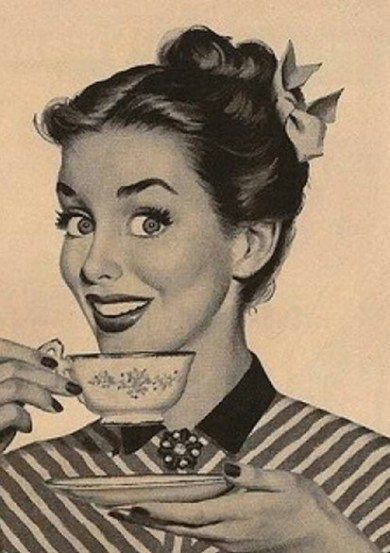 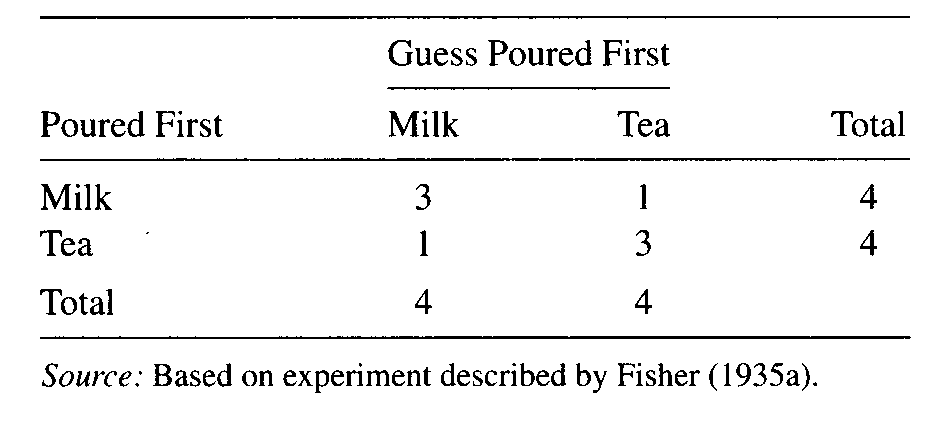 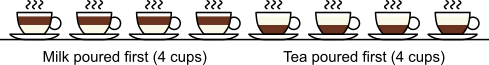 33
Cont – Fisher’s test for small size data
Even
All Correct
All Incorrect
34
Not independent (stratified) data?
For example, suppose that the rows of the table represent two different kinds of preoperative antibiotics and the columns denote whether or not there was a postoperative infection. 

There are 100 subjects. These subjects are not independent if the table combines results from 50 subjects in one hospital with 50 subjects from another hospital. Any difference between hospitals, or the patient groups they serve, would affect half the subjects but not the other half. You do not have 100 independent observations. 

To analyze this kind of data, use the Cochran-Mantel-Haenszel test or logistic regression.
Anthony & Raghavendra, (2011)
35
Stratified data
36
Example – CHM test for stratified data
p-value=0.08, fail to reject null hypothesis that there is no association between obesity and CVD.
37
Paired data?
In some experiments, subjects are matched for age and other variables. One subject in each pair receives one treatment while the other subject gets the other treatment. These data should be analyzed by special methods such as McNemar’s test. Paired data should not be analyzed by chi-square or Fisher’s test.
Anthony & Raghavendra, (2011)
38
Paired data
39
Example – McNemar’s test for matched pair data
In the 2010 General Social Survey, subjects were asked who they voted for democrat or republican in the 2004 and 2008 Presidential elections. Was there a shift in this direction?
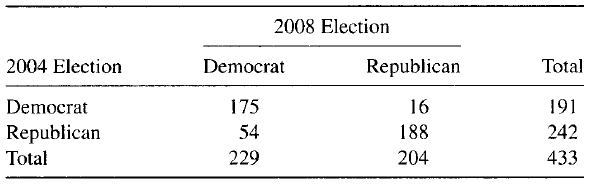 40
Trend data?
Anthony & Raghavendra, (2011)
41
Cochran-Armitage trend test
Liu, H.
42
Example – Cochran-Armitage trend test
Suppose a study is conducted to test the effect of a drug on 40 subjects. The subjects are randomized into four balanced groups receiving 0 mg, 1 mg, 2 mg and 3 mg of the drug, respectively. The results for each of the two responses are recorded for each subject, and the raw data can be categorized into:
43
Ordinal data
44
Example – Linear trend test for ordinal data
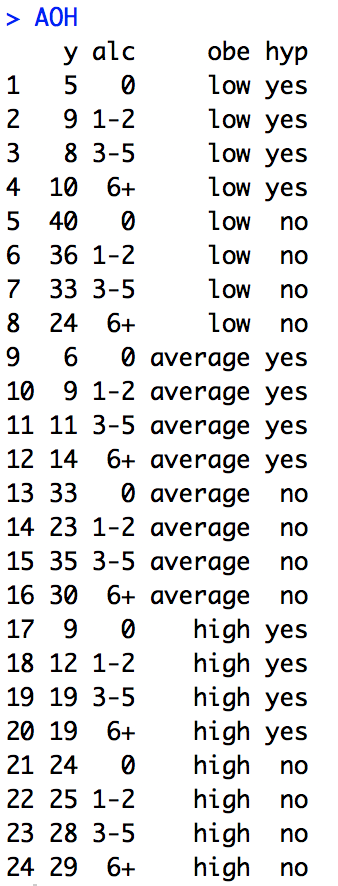 45
Cont
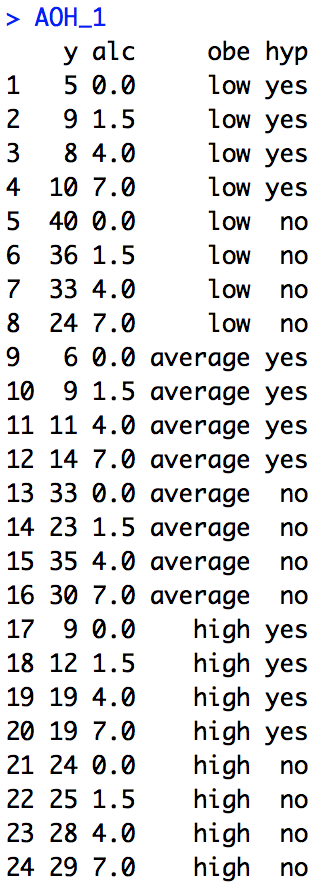 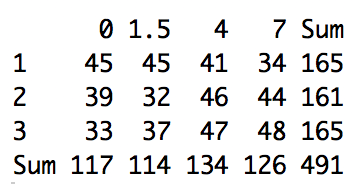 46
Compare result with other statistic
47
Summary of Statistical Testing Applied to Specific Cases
Large and independent data  Pearson Chi-square test/ 
				    Likelihood ratio test

Small and conditioned data Fisher’s exact test

Stratified data  Cochran-Mantel-Haenszel

One variable has two levels and the other variable ordinal  Cochran Armitage trend test

Paired data  McNemar’s test / CMH test

Ordinal data  Linear trend test

** There are much more than listed statistical testing can be applied to categorical data, compare and select one most fit to your cases! Check assumption before applying it.
48
Survey
Thank you for attending the class!

Your feedback is important to us. Please complete survey so we can improve next time.
49
References
Agresti, A. (2018). An introduction to categorical data analysis. Wiley.

Anthony, G.M & Raghavendra, D. (2011) Applied Clinical Trials. Retrieved from http://www.appliedclinicaltrialsonline.com/categorical-data-analysis

Dakhale, G. N., Hiware, S. K., Shinde, A. T., & Mahatme, M. S. (2012). Basic biostatistics for post-graduate students. Indian journal of pharmacology, 44(4), 435–442. doi:10.4103/0253-7613.99297

Fenton, N., Neil, Martin., Constantinou, A. (2015) Simpson’s Paradox and the implications for medical trials. Retrieve from 
https://www.eecs.qmul.ac.uk/~norman/papers/simpson.pdf

GraphPad Statistics Guide. Key concepts: Contingency table. Retrieved from 
https://www.graphpad.com/guides/prism/7/statistics/index.htm?stat_interpreting_results_contingen_2.htm

Knuiman, M.W. & Speed, T.P. (1988) Incorporating Prior Information into the Analysis of Contingency Tables. Biometrics, 44 (4), 1061–1071.

Liu, H. Cochran-Armitage Trend Test Using SAS Retrieve from https://www.lexjansen.com/pharmasug/2007/sp/SP05.pdf

NCI Dictionary of Cancer Term. Relative risk. Retrieve from https://www.cancer.gov/publications/dictionaries/cancer-terms/def/relative-risk 

Sullivan, L. M. (2011). Essentials of biostatistics in public health. Jones & Bartlett Publishers.

Wikipedia Cochran-Mantel-Haenszel test
https://en.wikipedia.org/wiki/Cochran–Mantel–Haenszel_statistics
50